LA CREATIVIDAD COMO ESTRATEGIA DOCENTE
GOTA A GOTA
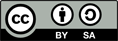 Encuadre
Soy maestra de apoyo y he decidido implementar algunos tips sugeridos en el curso, con mis alumnos de 6º de Primaria. 
Son tres alumn@s con dificultades de aprendizaje en las áreas instrumentales. Uno de ellos es tdha.
Tod@s han repetido algún curso. El alumno trabaja un nivel de cuarto y las otras dos alumnas un nivel de 6º.
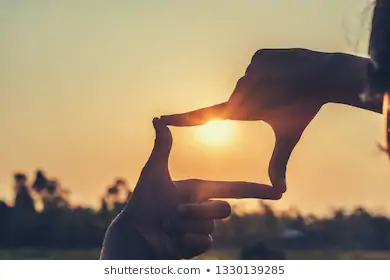 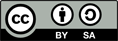 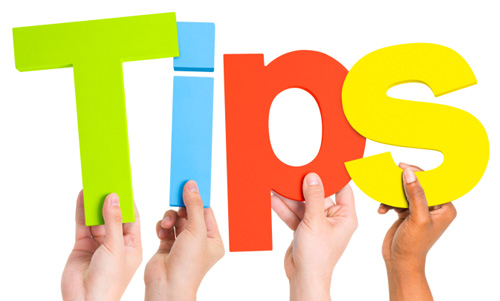 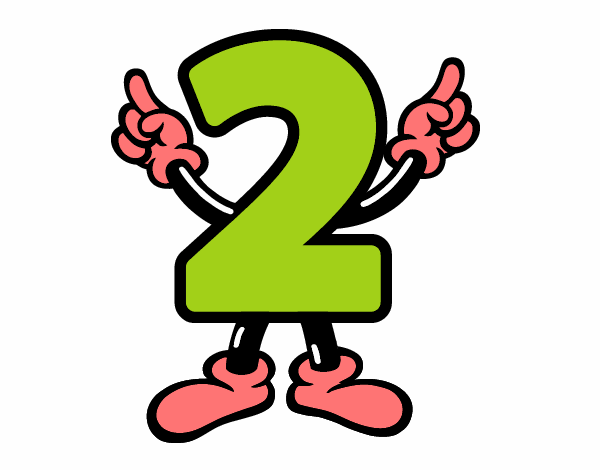 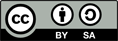 1. Feedback+todavía
Actividad propuesta
Técnica dos estrellas y una nube
Deben hacer un esquema cada uno del contenido que están estudiando del área de lengua.
Eligen la estructura del esquema.
Deben poner las palabras claves que consideran de ese contenido.
1º.- en15 minutos leen el texto y hacen el esquema individualmente.
2º.- cada uno explica a los compañeros el esquema que ha realizado.
3º.- los compañeros hacen el feedback con la técnica de dos estrellas y una nube. Esta última debe comenzar con “todavía” 
4º.- La profe escribe en la hoja del alumn@ la síntesis del feedback de los compañeros.
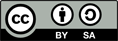 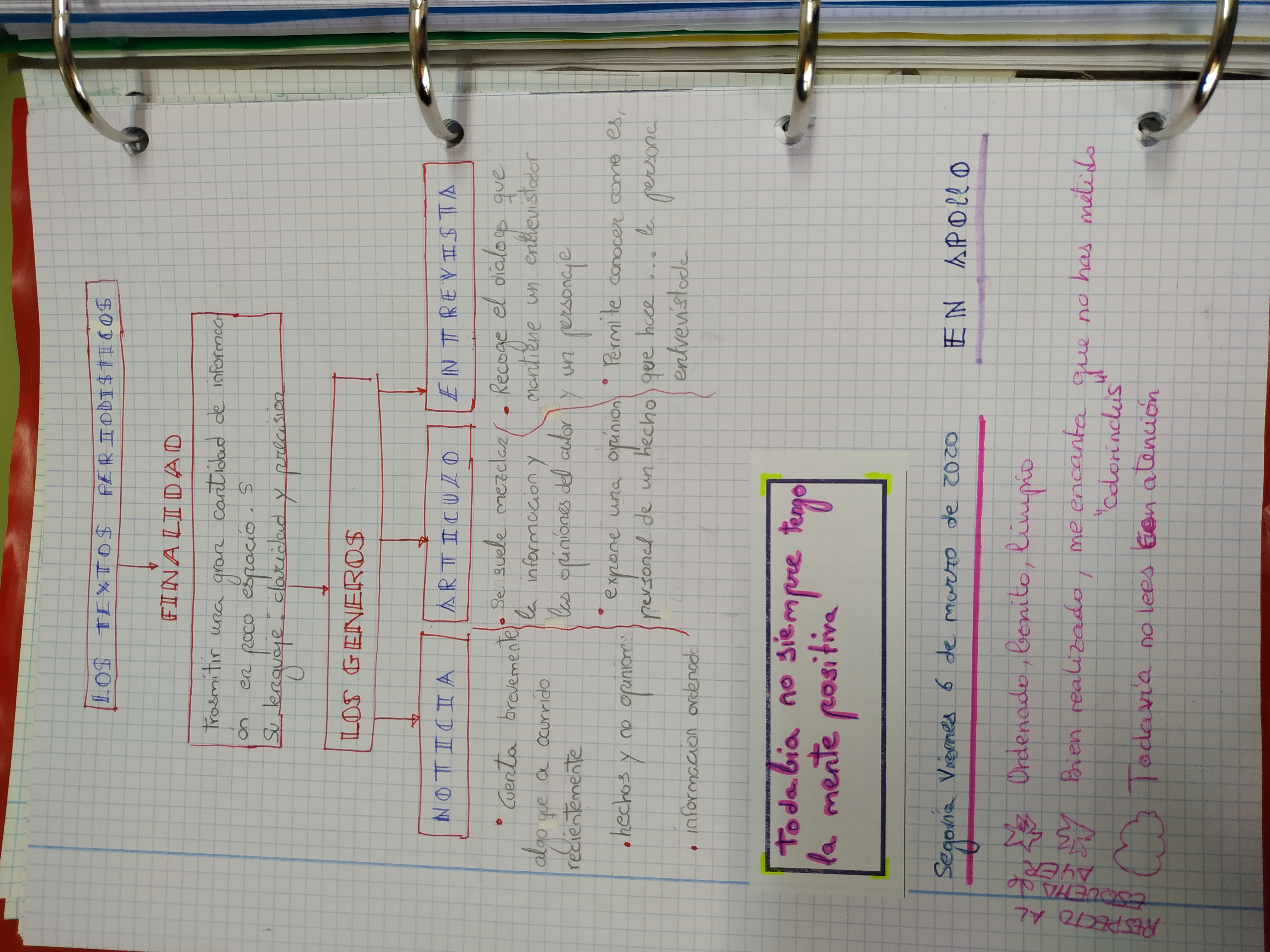 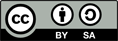 Comentario trabajo alumna
Dos estrellas y una nube (transcripción)
aclaración
Estrella 1: “ordenado, bonito, limpio”
Estrella 2: “bien realizado, me encanta que no has metido colorinchis”
Nube: “todavía no lees con atención”
Estrella 2, esta alumna siempre rotula en exceso sus textos (“colorinchis”)
Nube: la foto recoge el esquema rectificado en el punto 1º del apartado del artículo, en su primer intento no recogía la información relevante.
La pegatina responde a que siempre iniciamos cada sesión con un mensaje de aliento, lo eligen de propuestas impresas o lo escriben ellos. En este caso lo ha escrito ella y por influencia de la técnica de la nube, también comienza por “todavía”.
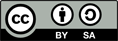 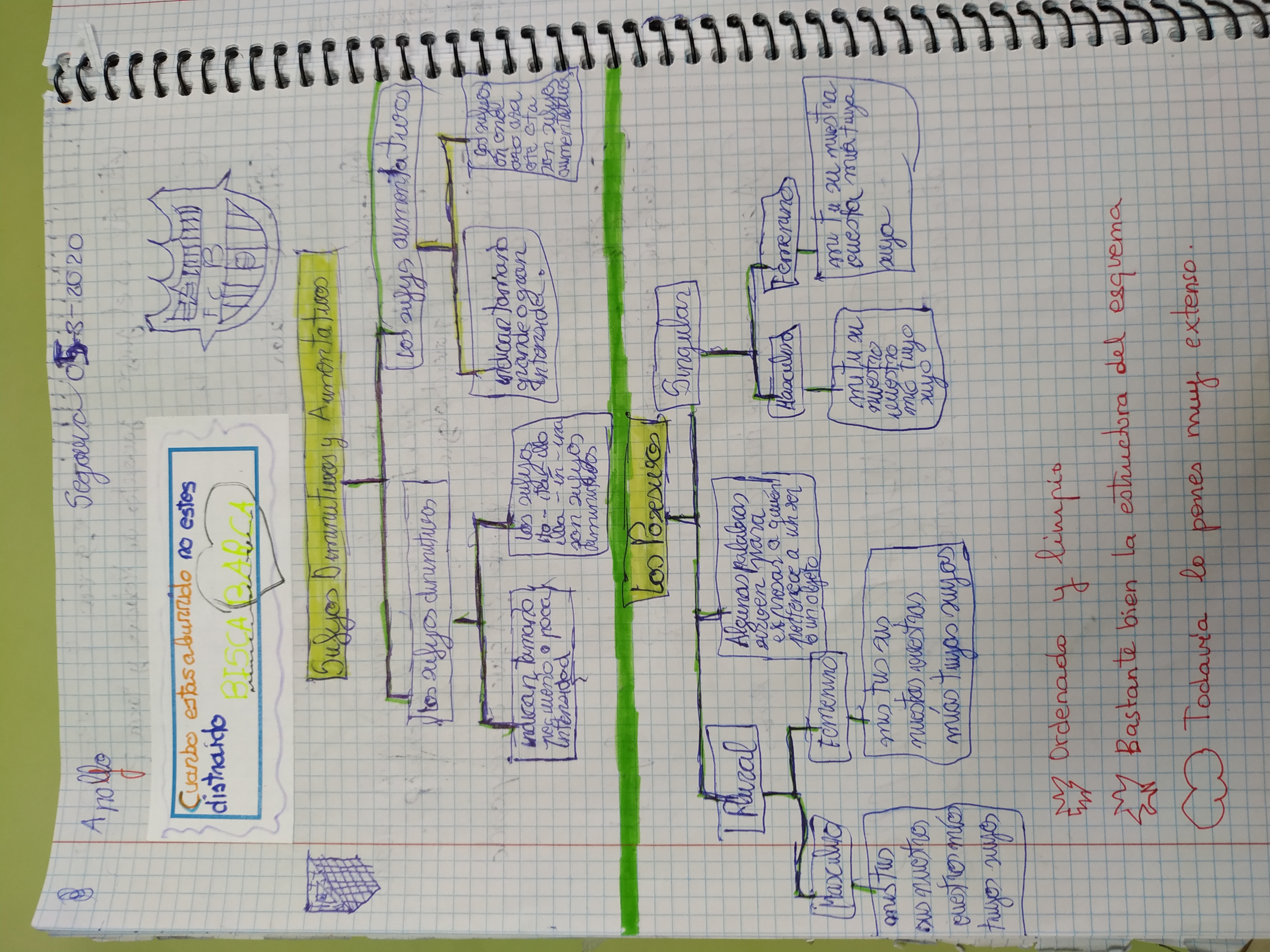 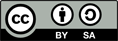 Comentario trabajo alumno
Dos estrellas y una nube (transcripción)
aclaración
Estrella 1: “Ordenado y limpio”
Estrella 2: “Bastante bien la estructura del esquema”
Nube: “todavía lo pones muy extenso”
Este alumno hizo dos esquemas pero sólo quiso presentar oralmente el de “los posesivos”.
Estrella 1: es un alumno que le cuesta la limpieza y organización en sus tareas escritas, de ahí la consideración de las compañeras.
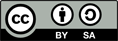 2. Aprender del error
Actividad propuesta
Técnica: ¡qué bien que has cometido ese error!
Ejercicio de matemáticas que consiste en Completar tablas con valores de proporciones. Partiendo de un valor sacar el número por el que se multiplica o se divide para guardar la proporción.
Escriben los errores cometidos en la resolución de tareas en una hoja encabezada por “ he aprendido que…” con su boli “guay”. Antes del examen sólo hay que repasar lo que tenemos en esa hoja.
Transcripción: “en las tablas de las proporciones he aprendido que se puede multiplicar por un número que no esté en las tablas.”
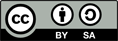 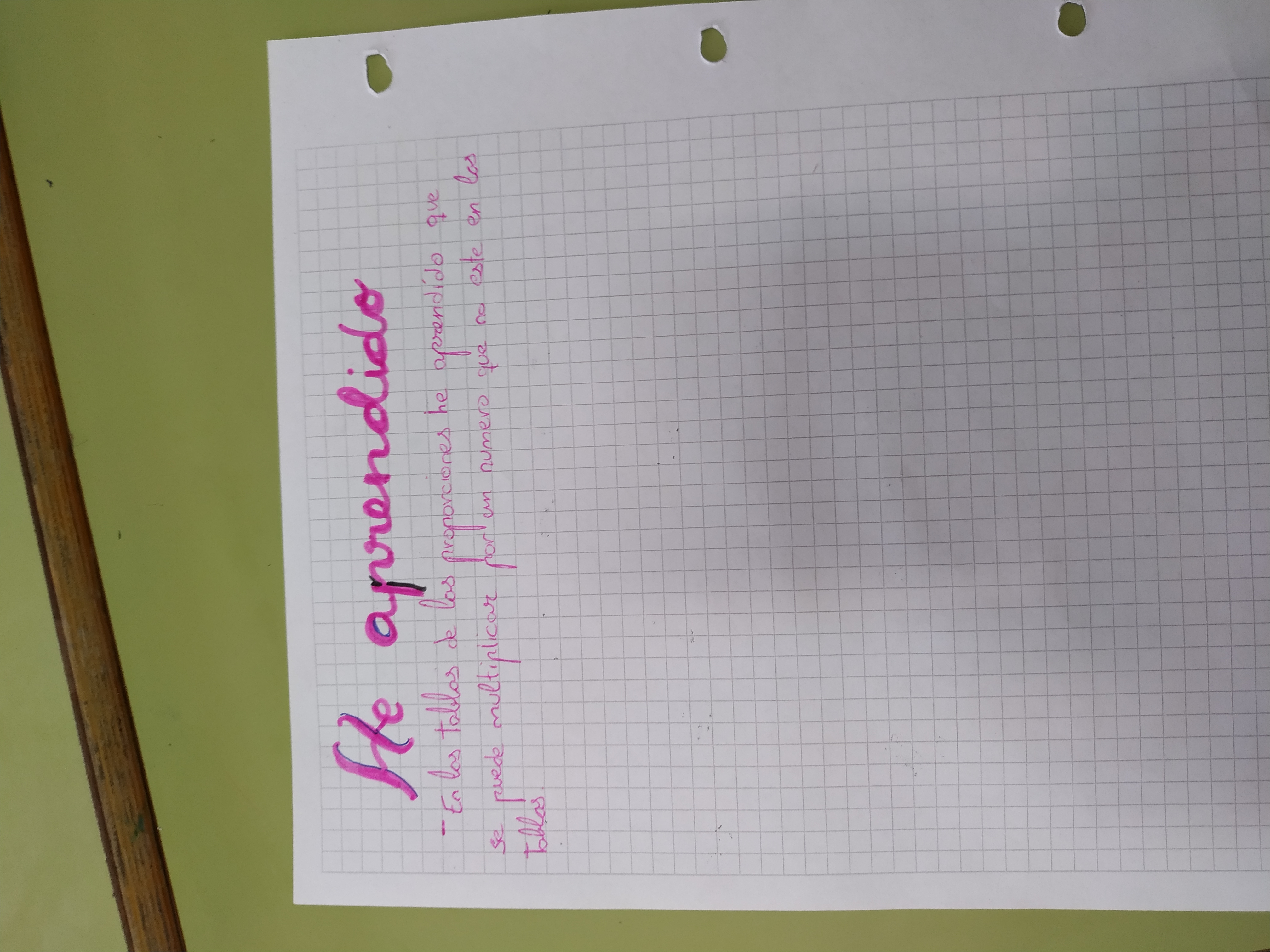 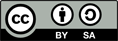 A modo de conclusión
Algunas frases
Gota a gota: estalagtitas y estalagmitas
“duro con el contenido y suave con la persona”
Mentalidad de crecimiento versus mentalidad fija.
La creatividad: competencia de competencias.
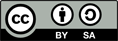 Y para terminar… el juguete con más éxito en nuestro patio de E. Infantil: un carrito ideado por niños de 1ºE.I. ¡somos creativos por naturaleza!
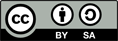 ¡Gracias! A los ponentes: Abraham Gutiérrez crespoMiriam ramos santos, a la asesora: Mª Jesús González sebastiáy a todas las compañeras.
Raquel miguel Cardiel
Marzo 2020
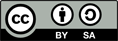